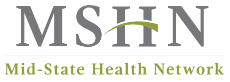 SUD Provider Meeting
Provider Network Update
March 21, 2019
Saginaw Valley State University
Provider Network Update
Satisfaction Survey Results & Action Plan

Annual Contract Review Procedure
SUD-PAC will review recommended changes
Link to Procedure

Strategic Priority – Addressing Workforce Concerns
MSHN will create forums for the MSHN Provider Network to develop strategies for addressing provider workforce concerns including but not limited to wellness/self-care, trauma (including secondary trauma and compassion fatigue), workforce safety, attraction and retention of a well-qualified workforce
Survey for all levels of organization
Focus group sessions - invitations to participate are forthcoming
Provider Network Update
Credentials/Claims Reminder 
Effective April 1st, claims will not be paid if rendering provider does not meet provider qualifications
MSHN is up-to-date on data entry
Refer to batch adjudication report – contact Kyle/Carolyn if you have questions about a providers qualifications

ASAM Re-Enrollment 
Memo released on March 13, 2019; Refer to MSHN Website
Re-enrollment is open until April 5, 2019
Those not received after this date are considered expired and will have to start over with the initial enrollment process . . . Lengthier process

Box Organization
Expect changes in May; communications will be sent out in advance
Should not cause any providers extra work; it may look different for existing users